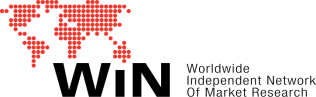 Gender Equality
WWS 2024
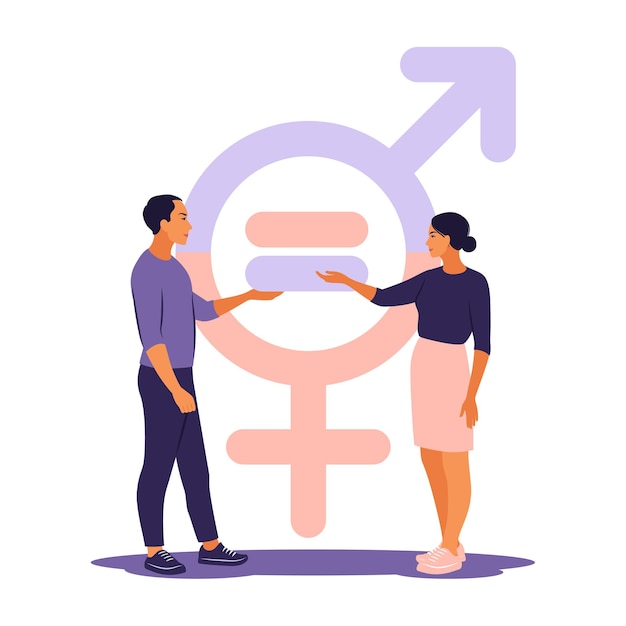 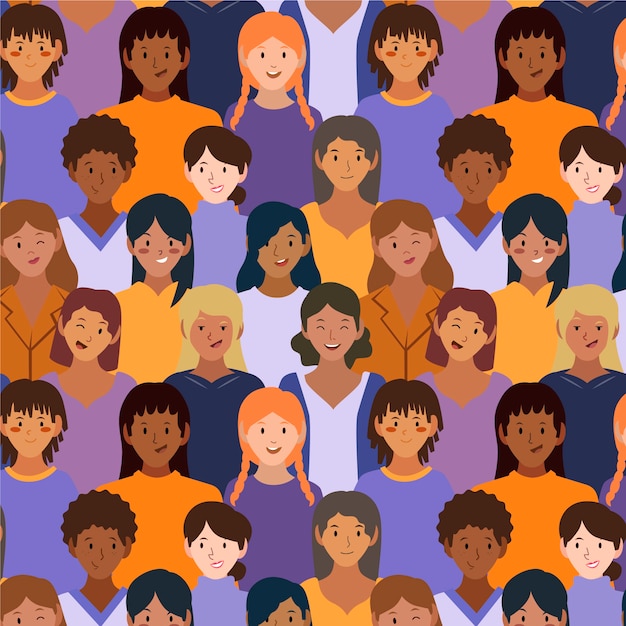 Level of achievement in gender equality
Level of achievement in Gender Equality - 2024
% within total population – Net Index
NET INDEX
TTB
BTB
Total
By gender
NET INDEX
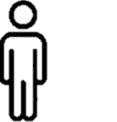 NET INDEX
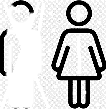 NET INDEX
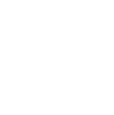 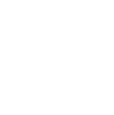 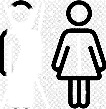 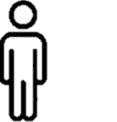 20
36
28
DK: 6%
DK: 8%
DK: 8%
21
13
4
DK: 7%
DK: 9%
DK: 10%
34
40
46
DK: 6%
DK: 6%
DK: 6%
33
37
40
DK: 12%
DK: 13%
DK: 15%
19
31
26
DK: 9%
DK: 7%
DK: 8%
Not really achieved/
Not at all achieved
Definitely achieved/
To some extent achieved
BTB
TTB
Source: WIN 2024. Base: 33866 cases. The percentages of Dk / Nr have not been plotted.
*Base: 33386 cases. No data in Paraguay
Q5. To what extent has gender equality achieved in your country in the following fields?
Level of achievement in Gender Equality - 2024
% within total population – Net Index
NET INDEX
TTB
BTB
Female
Net Index
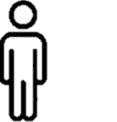 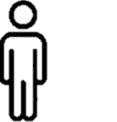 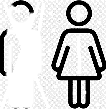 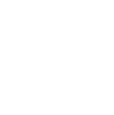 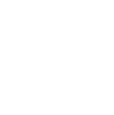 Male 
Net Index
Total 
Net Index
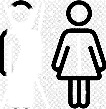 Source: WIN 2024. Base: 33866 cases. The percentages of Dk / Nr have not been plotted.
*Base: 33386 cases.
Q5. To what extent has gender equality achieved in your country in the following fields?
Level of achievement in Gender Equality - 2024
% within total population – Net Index
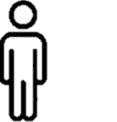 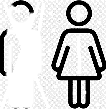 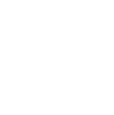 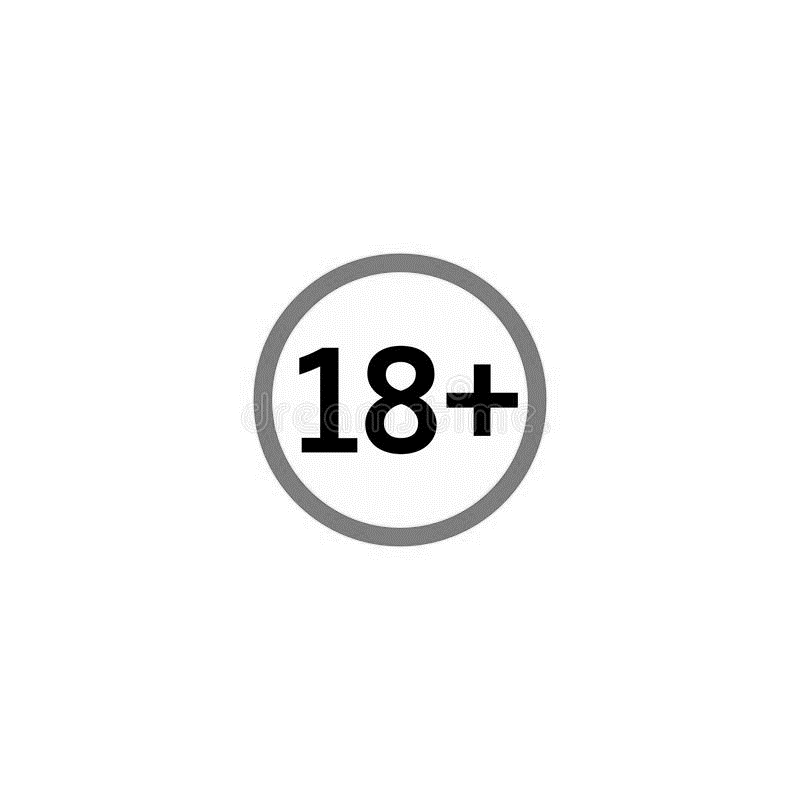 Not really achieved/
Not at all achieved
Definitely achieved/
To some extent achieved
BTB
TTB
Sports
Arts
At work
Politics
At home*
DK: 6%
DK: 7%
DK: 8%
DK: 6%
DK: 11%
DK: 8%
DK: 6%
DK: 9%
DK: 5%
DK: 12%
DK: 9%
DK: 7%
DK: 9%
DK: 6%
DK: 14%
DK: 9%
DK: 7%
DK: 9%
DK: 6%
DK: 14%
DK: 9%
DK: 8%
DK: 8%
DK: 6%
DK: 13%
DK: 8%
DK: 9%
DK: 11%
DK: 8%
DK: 15%
Source: WIN 2024. Base: 33866 cases. The percentages of Dk / Nr have not been plotted.
*Base: 33386 cases. No data in Paraguay
Q5. To what extent has gender equality achieved in your country in the following fields?
Note: The total percentage may not always add up to 100 due to rounding and/or multiple response questions.
Level of achievement in Gender Equality - 2024
% within total population – Net Index
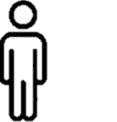 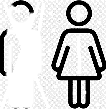 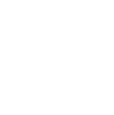 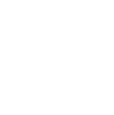 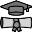 Not really achieved/
Not at all achieved
Definitely achieved/
To some extent achieved
BTB
TTB
Sports
At home*
Arts
Politics
At work
DK: 9%
DK: 13%
DK: 7%
DK: 18%
DK: 14%
DK: 11%
DK: 13%
DK: 8%
DK: 17%
DK: 11%
DK: 8%
DK: 9%
DK: 7%
DK: 14%
DK: 9%
DK: 6%
DK: 6%
DK: 5%
DK: 11%
DK: 7%
DK: 4%
DK: 4%
DK: 3%
DK: 9%
DK: 5%
Source: WIN 2024. Base: 33866 cases. The percentages of Dk / Nr have not been plotted.
*Base: 33386 cases. No data in Paraguay
Q5. To what extent has gender equality achieved in your country in the following fields?
Note: The total percentage may not always add up to 100 due to rounding and/or multiple response questions.
Level of achievement in Gender Equality - 2024
% within total population – Net Index
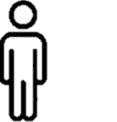 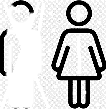 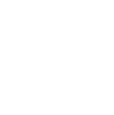 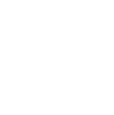 Not really achieved/
Not at all achieved
Definitely achieved/
To some extent achieved
BTB
TTB
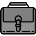 Sports
At work
Arts
Politics
At home*
DK: 6%
DK: 11%
DK: 4%
DK: 4%
DK: 6%
DK: 10%
DK: 16%
DK: 6%
DK: 7%
DK: 10%
DK: 11%
DK: 14%
DK: 9%
DK: 11%
DK: 11%
DK: 7%
DK: 13%
DK: 6%
DK: 8%
DK: 7%
DK: 12%
DK: 16%
DK: 7%
DK: 13%
DK: 13%
DK: 10%
DK: 16%
DK: 7%
DK: 13%
DK: 9%
Source: WIN 2024. Base: 33866 cases. The percentages of Dk / Nr have not been plotted. 
*Base: 33386 cases. No data in Paraguay
Q5. To what extent has gender equality achieved in your country in the following fields?
Note: The total percentage may not always add up to 100 due to rounding and/or multiple response questions.
Level of achievement in Gender Equality - 2024
% within total population – Net Index
NET INDEX
TTB
BTB
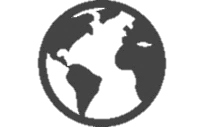 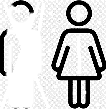 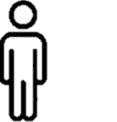 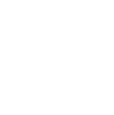 Source: WIN 2024. Base: 33866 cases. The percentages of Dk / Nr have not been plotted.
*Base: 33386 cases. No data in Paraguay
Q5. To what extent has gender equality achieved in your country in the following fields?
Level of achievement in Gender Equality - 2024
% within total population – Net Index
NET INDEX
TTB
BTB
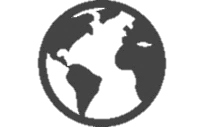 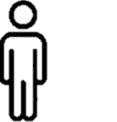 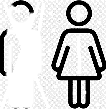 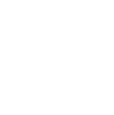 Source: WIN 2024. Base: 33866 cases. The percentages of Dk / Nr have not been plotted. 
*Base: 33386 cases. No data in Paraguay
Q5. To what extent has gender equality achieved in your country in the following fields?
Level of achievement in Gender Equality - 2024
% within total population – Net Index
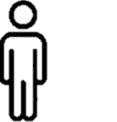 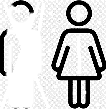 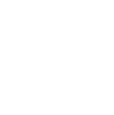 TTB
BTB
Net Index
Net Index
TTB
BTB
57%
35%
AT WORK
63%
33%
AT WORK
38%
53%
MENA
AT POLITICS
EUROPE
45%
48%
AT POLITICS
Middle East and North of Africa
68%
25%
AT HOME*
66%
31%
AT HOME*
ARTS
63%
21%
ARTS
61%
32%
SPORTS
35%
57%
SPORTS
39%
56%
Net Index
TTB
BTB
Definitely achieved/
To some extent achieved
68%
27%
AT WORK
TTB
APAC
41%
51%
AT POLITICS
Not really achieved/
Not at all achieved
Asia Pacific
BTB
71%
25%
AT HOME*
ARTS
64%
26%
TTB
BTB
SPORTS
29%
64%
61%
30%
AT WORK
TTB
BTB
Net Index
38%
51%
AT POLITICS
AMERICAS
51%
45%
AT WORK
69%
22%
AT HOME*
AFRICA
39%
58%
AT POLITICS
ARTS
62%
24%
43%
55%
AT HOME*
SPORTS
33%
57%
ARTS
51%
41%
Source: WIN 2024. Base: 33866 cases. The percentages of Dk / Nr have not been plotted. *Base: 33386 cases. No data in Paraguay
SPORTS
36%
58%
Q5. To what extent has gender equality achieved in your country in the following fields?
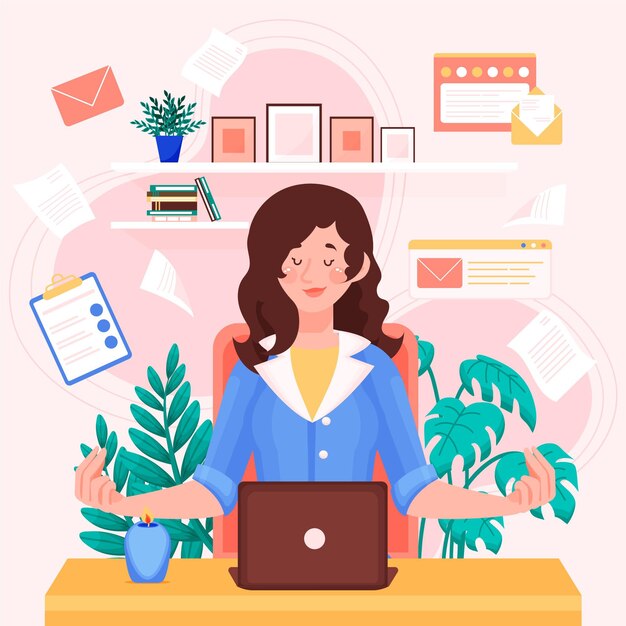 Job opportunities and career
Job opportunities and career
% within total population
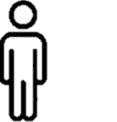 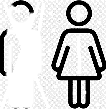 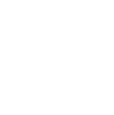 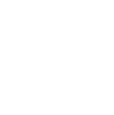 2024
9%
17%
33%
45%
54%
34%
2024
4%
4%
By gender
Total
2022/2023
9%
16%
33%
45%
52%
34%
2022/2023
6%
5%
Source: WIN 2024. Base: 33866 cases. 
Source: WIN 2022/2023. Base: 28201 cases
Q6. In your Country, do you think women have the same opportunities, more opportunities or less opportunities than men in job opportunities and career??
Note: The total percentage may not always add up to 100 due to rounding and/or multiple response questions.
Job opportunities and career
% within female population
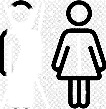 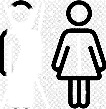 Total 2022/2023
Total 2024
By age group
Source: WIN 2024. Female base: 16593 cases
Source: WIN 2022/2023. Female base: 13872 cases.
Q6. In your Country, do you think women have the same opportunities, more opportunities or less opportunities than men in job opportunities and career??
Note: The total percentage may not always add up to 100 due to rounding and/or multiple response questions.
Job opportunities and career
% within female population
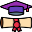 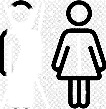 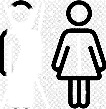 Total 2022/2023
Total 2024
By education level
Source: WIN 2024. Female base: 16593 cases
Source: WIN 2022/2023. Female base: 13872 cases.
Q6. In your Country, do you think women have the same opportunities, more opportunities or less opportunities than men in job opportunities and career??
Note: The total percentage may not always add up to 100 due to rounding and/or multiple response questions.
Job opportunities and career
% within female population
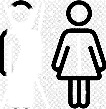 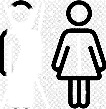 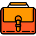 Total 2022/2023
Total 2024
By employment
Source: WIN 2024. Female base; 16593 cases.
Source: WIN 2022/2023. Female base: 13872 cases.
Q6. In your Country, do you think women have the same opportunities, more opportunities or less opportunities than men in job opportunities and career??
Note: The total percentage may not always add up to 100 due to rounding and/or multiple response questions.
Job opportunities and career
% within female population
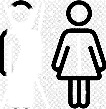 Global - Female

2024 | 9%  33%  54%   4%
2022/2023 | 9%   33%   52%   6%
2022/2023 | 3%   26%   67%   4%
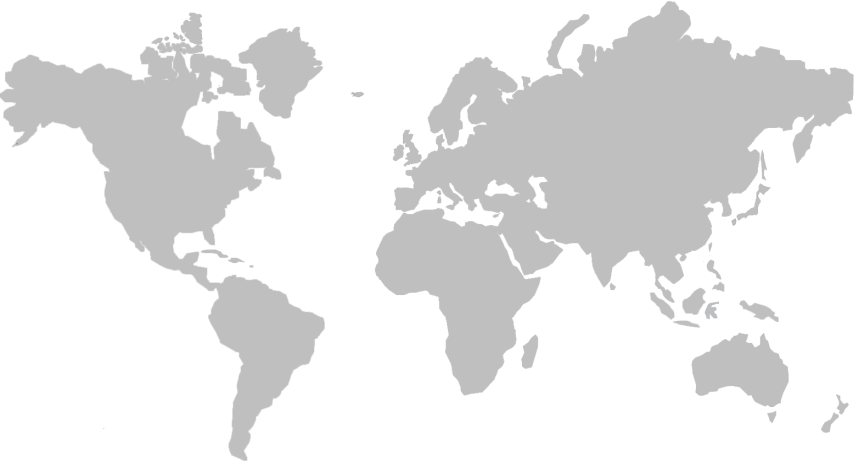 2024
2022/2023 | 19%   33%   46%   2%
2024
2024
2024
2024
2022/2023 | 7%   33%   57%   3%
2022/2023 | 15%   45%   36%   4%
2022/2023 | 18%   23%   31%   28%
Source: WIN 2024. Female base: 16593 cases, 
Source: WIN 2022/2023. Female base: 13872 cases.
Q6. In your Country, do you think women have the same opportunities, more opportunities or less opportunities than men in job opportunities and career??
Note: The total percentage may not always add up to 100 due to rounding and/or multiple response questions.
Job opportunities and career
% within female population
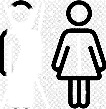 2022/
2023
25%
23%
26%
20%
17%
20%


24%
8%
12%
9%
10%
10%
10%
10
12
14
15
11
13
4
9
8
1
2
3
5
6
7
Source: WIN 2024. Female base: 16593 cases.
Source: WIN 2022/2023. Female base: 13872 cases.
No data available
Q6. In your Country, do you think women have the same opportunities, more opportunities or less opportunities than men in job opportunities and career??
Note: The total percentage may not always add up to 100 due to rounding and/or multiple response questions.
Job opportunities and career
% within female population
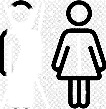 2022/
2023
78%
79%
73%
71%
60%
77%
69%
70%
70%
67%
46%


58%
58%
15
10
11
12
13
14
4
8
1
9
3
7
2
5
6
Source: WIN 2024. Female base: 16593 cases.
Source: WIN 2022/2023. Female base: 13872 cases.
No data available
Q6. In your Country, do you think women have the same opportunities, more opportunities or less opportunities than men in job opportunities and career??
Note: The total percentage may not always add up to 100 due to rounding and/or multiple response questions.
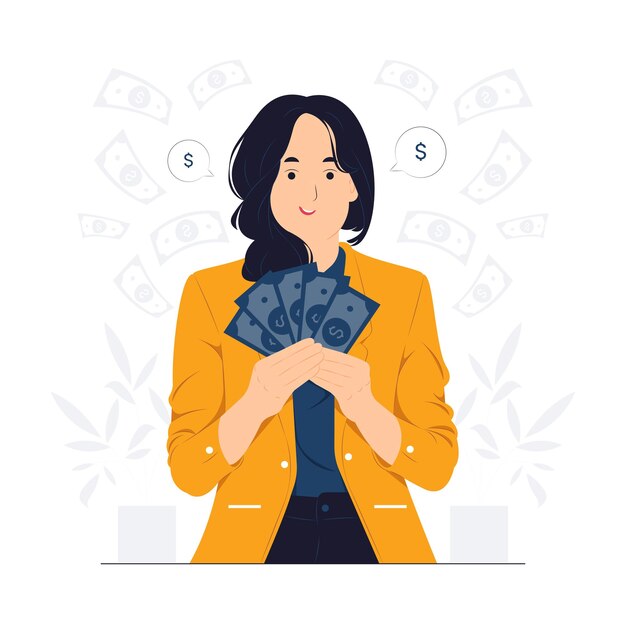 Perception of women’s salary in comparison with men´s salary
Perception of women’s salary 
% within total population
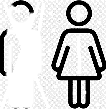 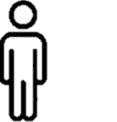 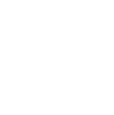 Total 2024
Total 2022/2023
DK: 6%
DK: 7%
Source: WIN 2024. Base: 33866 cases. 
Source: WIN 2022/2023. Base: 28721 cases
Q7.Looking at your work place, do you think that women earn the same as the men, less than the men or more than the men?
The percentages corresponding to the option “Does not know/does not answer” have not been included
Perception of women’s salary 
% within total population
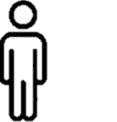 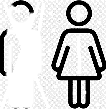 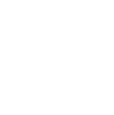 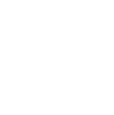 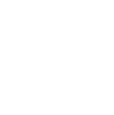 Total 2022/2023
Total 2024
5%
7%
9%
6%
51%
38%
47%
35%
By gender
24%
32%
29%
38%
18%
16%
10%
9%
DK: 5%
DK: 6%
DK: 8%
DK: 7%
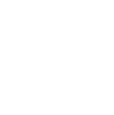 By age group - Female
DK: 5%
DK: 5%
DK: 5%
DK: 7%
DK: 5%
DK: 5%
DK: 7%
DK: 6%
DK: 7%
DK: 7%
DK: 7%
DK: 7%
Source: WIN 2024. Base: 33866 cases. Female base: 16593 cases.
Source: WIN 2022/2023. Base: 28721 cases. Female base: 14391 cases.
Q7.Looking at your work place, do you think that women earn the same as the men, less than the men or more than the men?
The percentages corresponding to the option “Does not know/does not answer” have not been included
Perception of women’s salary 
% within female population
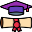 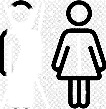 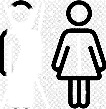 Total 2022/2023
Total 2024
DK: 5%
DK: 9%
DK: 6%
DK: 7%
By education level
DK: 6%
DK: 7%
DK: 6%
DK: 6%
DK: 4%
DK: 6%
Source: WIN 2024. Female base: 16593 cases
Source: WIN 2022/2023. Female base: 14391 cases.
Q7.Looking at your work place, do you think that women earn the same as the men, less than the men or more than the men?
The percentages corresponding to the option “Does not know/does not answer” have not been included
Perception of women’s salary 
% within female population
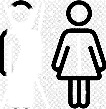 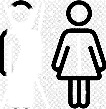 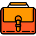 Total 2022/2023
Total 2024
DK: 5%
DK: 6%
DK: 8%
DK: 9%
DK: 7%
DK: 8%
By employment
DK: 6%
DK: 8%
DK: 5%
DK: 5%
DK: 5%
DK: 5%
Source: WIN 2024. Female base: 16593 cases
Source: WIN 2022/2023. Female base: 14391 cases.
Q7.Looking at your work place, do you think that women earn the same as the men, less than the men or more than the men?
The percentages corresponding to the option “Does not know/does not answer” have not been included
Perception of women’s salary 
% within female population
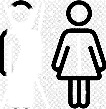 Global - Female
2024 | 6%  35%  38%  16%
2022/2023 | 5%  38%  32%  18%
DK: 5%
2022/2023 | 5%  35%  30%  21%
DK: 9%
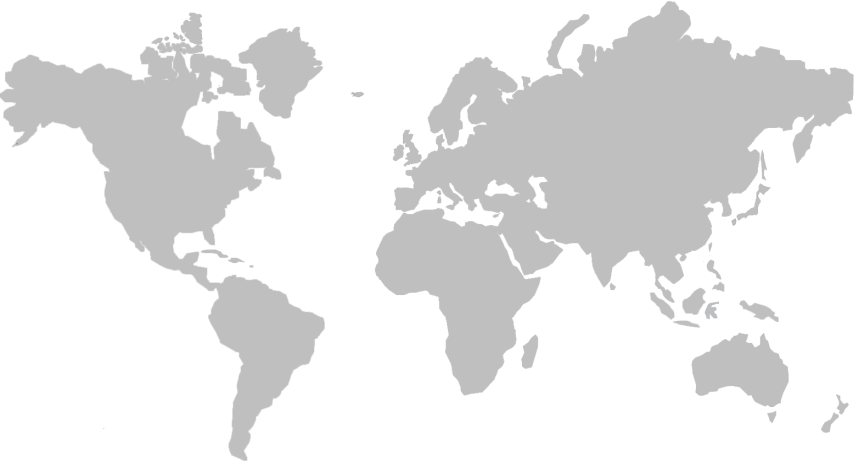 DK: 7%
2024
DK: 7%
2024
2024
2024
DK: 5%
2024
DK: 6%
2022/2023 | 
4%  58%  
25%  8%
2022/2023 | 4%  36%  44%  10%
DK: 6%
DK: 5%
DK: 4%
DK: 1%
DK: 4%
2022/2023 | 5%  42%  25%  24%
2022/2023 | 12%  36%  27%  15%
DK: 10%
Source: WIN 2024. Female base: 16593 cases
Source: WIN 2022/2023. Female base: 14391 cases.
Q7.Looking at your work place, do you think that women earn the same as the men, less than the men or more than the men?
The percentages corresponding to the option “Does not know/does not answer” have not been included
Perception of women’s salary 
% within female population
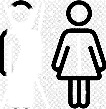 2022/
2023
31%
14%
11%
8%
11%


9%
8%
12%
5%
7%
3%
3%
1%
5%
DK: 11%
DK: 0%
DK: 3%
DK: 2%
DK: 1%
11
13
1
12
15
16
14
10
DK: 2%
DK: 3%
6
DK: 7%
8
DK: 2%
5
9
DK: 6%
3
2
DK: 4%
4
7
DK: 2%
DK: 9%
DK: 2%
DK: 8%
Source: WIN 2024. Female base: 16593 cases
Source: WIN 2022/2023. Female base: 14391 cases.
DK: 4%
No data available
Q7.Looking at your work place, do you think that women earn the same as the men, less than the men or more than the men?
The percentages corresponding to the option “Does not know/does not answer” have not been included
Perception of women’s salary 
% within female population
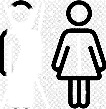 2022/
2023
39%
61%
31%
33%
39%

50%
25%
40%
33%
45%
41%
38%
37%
35%
DK: 4%
DK: 6%
DK: 4%
DK: 2%
11
13
12
15
14
10
DK: 6%
1
DK: 15%
6
DK: 4%
4
5
DK: 3%
9
8
3
DK: 4%
7
DK: 6%
DK: 7%
DK: 8%
DK: 9%
2
DK: 9%
Source: WIN 2024. Female base: 16593 cases
Source: WIN 2022/2023. Female base: 14391 cases.
DK: 10%
No data available
Q7.Looking at your work place, do you think that women earn the same as the men, less than the men or more than the men?
The percentages corresponding to the option “Does not know/does not answer” have not been included
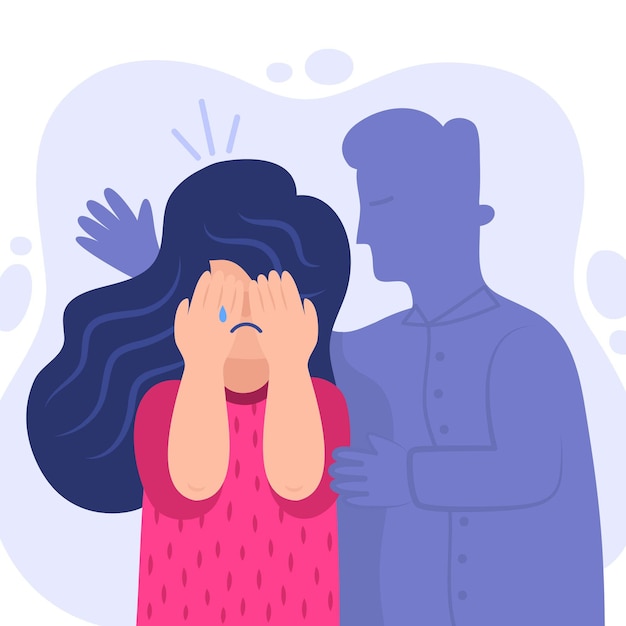 Violence
Suffered any kind of violence
% within total population
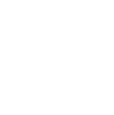 Total
NO
DK
Male
Female
YES
16%
20%
81%
77%
3%
3%
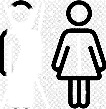 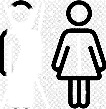 By age group - Female
Source: WIN 2024. Base: 33866 cases. Female base: 16593 cases.
Source: WIN 2022/2023. Base: 28710 cases. Female base: 14125 cases.
Q8. Have you suffered from any kind of violence (either physical or psychological) in the past year?
Q8. Have you suffered from any kind of violence (either physical or psychological) in the past year?
Suffered any kind of violence
% within female population
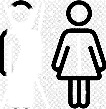 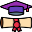 2024
NO
YES
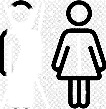 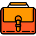 2024
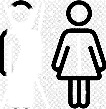 Source: WIN 2024. Female base: 16593 cases.
Source: WIN 2022/2023. Female base: 14125 cases
Q8. Have you suffered from any kind of violence (either physical or psychological) in the past year?
Note: The total percentage may not always add up to 100 due to rounding and/or multiple response questions.
Suffered any kind of violence
% within female population
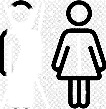 GLOBAL YES
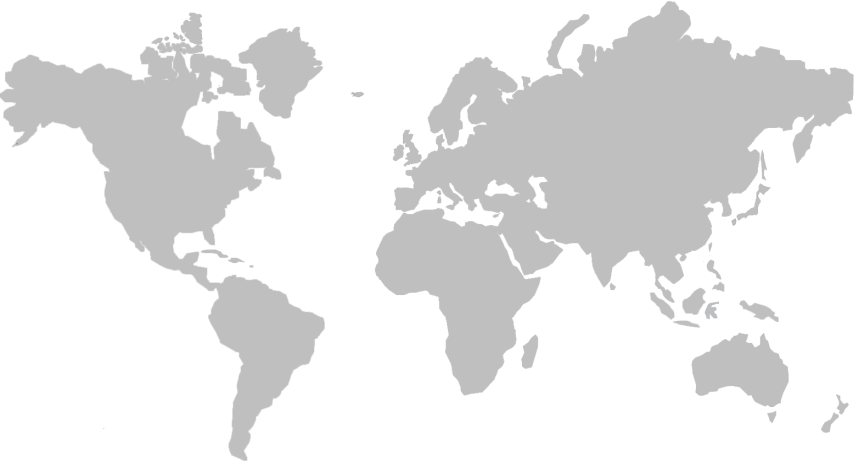 2024
2024
2024
2024
2024
Source: WIN 2024. Female base: 16593 cases..
Source: WIN 2022/2023. Female base:  14391 cases
Q8. Have you suffered from any kind of violence (either physical or psychological) in the past year?
Note: The total percentage may not always add up to 100 due to rounding and/or multiple response questions.
Suffered any kind of violence
% within female population
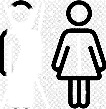 2022/
2023
26%
37%

31%
29%
35%
27%
23%
23%
3%
21%
29%
17%
19%
18%
22%
12
13
10
15
16
11
14
7
6
3
4
8
5
1
2
9
Source: WIN 2024. Female base: 16593 cases.
Source: WIN 2022/2023. Female base:  14391 cases.
No data available
Q8. Have you suffered from any kind of violence (either physical or psychological) in the past year?
Note: The total percentage may not always add up to 100 due to rounding and/or multiple response questions.
Suffered any kind of violence
% within female population
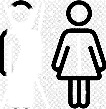 2022/
2023
98%
96%



88%
84%
85%
84%
86%
72%
84%
73%
83%
82%
79%
12
13
10
15
16
11
14
5
8
6
7
4
1
9
2
3
Source: WIN 2024. Female base: 16593 cases.
Source: WIN 2022/2023. Female base:  14391 cases.
No data available
Q8. Have you suffered from any kind of violence (either physical or psychological) in the past year?
Note: The total percentage may not always add up to 100 due to rounding and/or multiple response questions.
Suffered sexual harassment 
% within total population
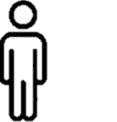 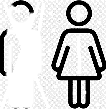 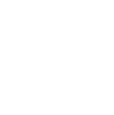 YES
Total
Female
Male
NO
DK
10%
4%
88%
94%
2%
2%
Female
Male
Source: WIN 2024. Base; 32786 cases. Female base: 16028 cases
Q9. Have you suffered from any kind of sexual harassment in the past year?
Note: The total percentage may not always add up to 100 due to rounding and/or multiple response questions.
Suffered sexual harassment 
% within female population
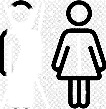 By age group
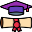 By employment
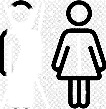 By education level
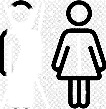 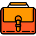 Source: WIN 2024. Base; 32786 cases. Female base: 16028 cases
Q9. Have you suffered from any kind of sexual harassment in the past year?
Note: The total percentage may not always add up to 100 due to rounding and/or multiple response questions.
Suffered sexual harassment 
% within female population
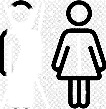 GLOBAL
2024 | 10%  88%  2%
       2021| 9%  88%  3%
2021 | 8%  91%  1%
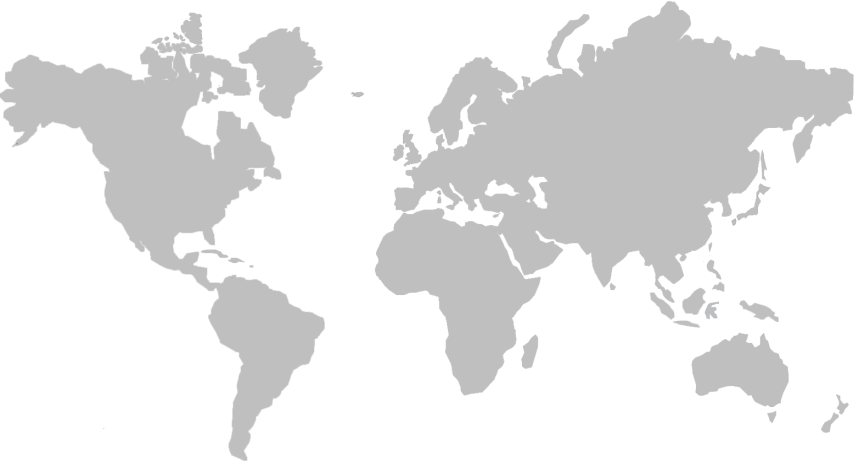 2024
2024
2024
2024
2021 | 2%  40%  58%
2024
2021 | 16%  82%  2%
2021 | 5%  94%  1%
2021 | 4%  96%
Source: WIN 2024. Base; 32786 cases. Female base: 16028 cases
Q9. Have you suffered from any kind of sexual harassment in the past year?
Note: The total percentage may not always add up to 100 due to rounding and/or multiple response questions.
Suffered sexual harassment 
% within female population
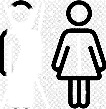 2021
8%
26%
19%
7%
24%
14%
16%
22%
15%

19%
11%
2%
8%
9%
10
11
12
13
14
15
6
2
7
3
5
4
1
9
8
Source: WIN 2024. Base; 32786 cases. Female base: 16028 cases
Q9. Have you suffered from any kind of sexual harassment in the past year?
Note: The total percentage may not always add up to 100 due to rounding and/or multiple response questions.
Suffered sexual harassment 
% within female population
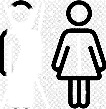 2021
99%

99%
89%


98%
95%
91%

89%
92%
0%
98%
10
11
12
13
14
7
4
9
1
2
5
8
3
6
Source: WIN 2024. Base; 32786 cases. Female base: 16028 cases
No data available
Q9. Have you suffered from any kind of sexual harassment in the past year?
Note: The total percentage may not always add up to 100 due to rounding and/or multiple response questions.
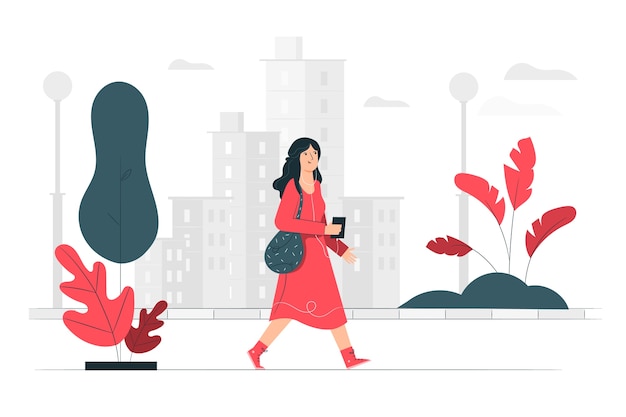 Safety
Safe/ confidence walking alone at night in their neighborhood
% within total population
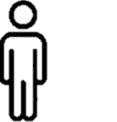 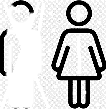 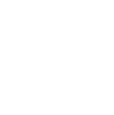 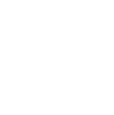 Female
Male
YES
NO
DK
Total
48%
70%
26%
46%
6%
4%
Female
Male
Source: WIN 2024. Base: 33866 cases.
Q10. Do you feel safe/confident walking alone at night in your neighborhood?
Note: The total percentage may not always add up to 100 due to rounding and/or multiple response questions.
Safe/ confidence walking alone at night in their neighborhood
% within total population
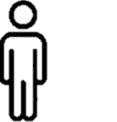 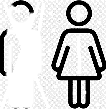 GLOBAL
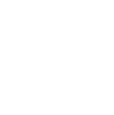 2024 | 59%  36%  5%
Female | 47% 45%  8%
Male | 74%  21%  5%
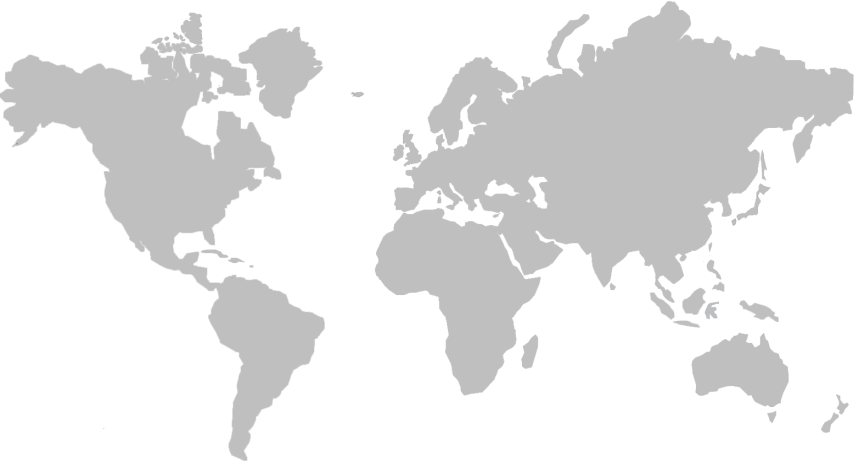 2024
Female | 63%  28%  9%
Male | 79%  17%  4%
2024
2024
2024
2024
Female | 32%  64%  4%
Male | 51%  46%  3%
Female | 60%  35%  5%
Male | 80%  17%  3%
Female | 53%  47%
Male | 69%  30%  1%
Source: WIN 2024. Base: 33866 cases.
Q10. Do you feel safe/confident walking alone at night in your neighborhood?
Note: The total percentage may not always add up to 100 due to rounding and/or multiple response questions.
Safe/ confidence walking alone at night in their neighborhood
% within total population
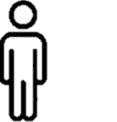 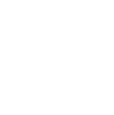 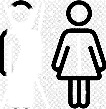 MALE
FEMALE
By country
Source: WIN 2024. Base: 33866 cases.
Q10. Do you feel safe/confident walking alone at night in your neighborhood?
Note: The total percentage may not always add up to 100 due to rounding and/or multiple response questions.
Safe/ confidence walking alone at night in their neighborhood
% within total population
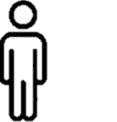 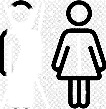 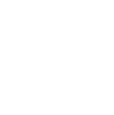 MALE
FEMALE
By country
Source: WIN 2024. Base: 33866 cases.
Q10. Do you feel safe/confident walking alone at night in your neighborhood?
Note: The total percentage may not always add up to 100 due to rounding and/or multiple response questions.
Safe/ confidence walking alone at night in their neighborhood
% within female population
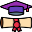 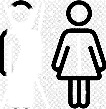 By age group
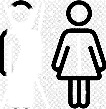 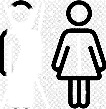 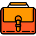 By employment
By education level
Source: WIN 2024. Female base: 16593 cases.
Q10. Do you feel safe/confident walking alone at night in your neighborhood?
Note: The total percentage may not always add up to 100 due to rounding and/or multiple response questions.
Safe/ confidence walking alone at night in their neighborhood
% within female population
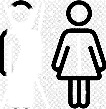 GLOBAL
2024 | 48%  46%  6%
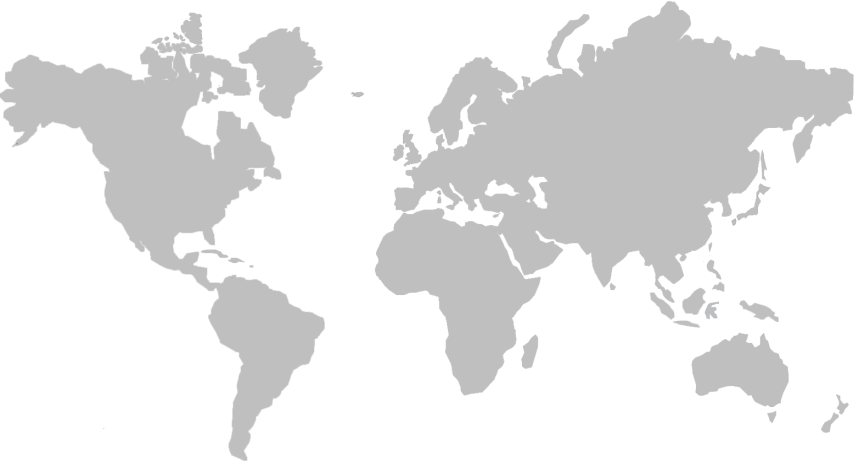 2024
2024
2024
2024
2024
Source: WIN 2024. Female base: 16593 cases.
Q10. Do you feel safe/confident walking alone at night in your neighborhood?
Note: The total percentage may not always add up to 100 due to rounding and/or multiple response questions.
Safe/ confidence walking alone at night in their neighborhood
% within female population
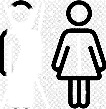 11
13
12
15
14
10
8
4
5
1
9
6
3
2
7
Source: WIN 2024. Female base: 16593 cases.
Q10. Do you feel safe/confident walking alone at night in your neighborhood?
Note: The total percentage may not always add up to 100 due to rounding and/or multiple response questions.
Safe/ confidence walking alone at night in their neighborhood
% within female population
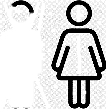 11
13
12
15
14
10
2
9
8
4
3
7
6
5
1
Source: WIN 2024. Female base: 16593 cases.
Q10. Do you feel safe/confident walking alone at night in your neighborhood?
Note: The total percentage may not always add up to 100 due to rounding and/or multiple response questions.
Total of 33 866 surveys worldwide
METHODOLOGY
METHODOLOGY
Dates: Dec. 1st 2023 to Feb. 4th 2024
Total of 33 866 surveys worldwide
METHODOLOGY
METHODOLOGY
Dates: Dec. 1st 2023 to Feb. 4th 2024
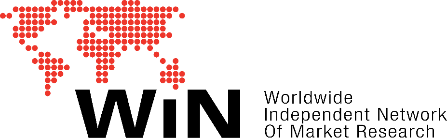